الأسرة الأردنية
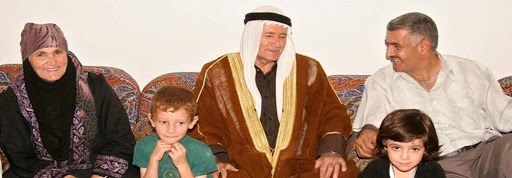 أولا: مفهوم الأسرة و أشكالها
ثانيا: وظائف الأسرة
ثالثا: أثر الأسرة في بناء المجتمع 
رابعا: دور الأسرة في بناء شخصية الفرد
مفهوم الأسرة وأشكالها
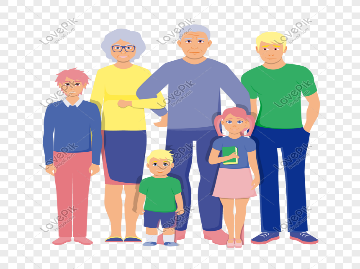 الأسرة: هي الخلية الأولى في بناء المجتمع وتتألف من زوج وزوجة يعيشان معا بموجب عقد رسمي. 
                                     أشكال الأسرة 
*الأسرة الممتدة: هي الاسرة الكبيرة التي تتكون من الزوج والزوجة والأبناء المتزوجين والأحفاد ويعشون في مسكن واحد يسمى بيت العائلة.


*الاسرة النواة: هي الأسرة الصغيرة التي تتكون من الزوج والزوجة والأبناء فقط،
 ويعيشون معا في مسكن واحد مستقل.
عرف؟
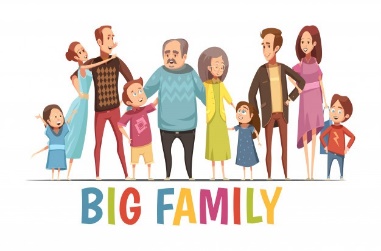 وظائف الأسرة
عدد ؟
الأسرة الصالحة تنتج مجتمعا صالحا وذلك من خلال مجموعة وظائف تؤديها الأسرة بشكل سليم، و من اهم تلك الوظائف: 
1- الرعاية والتنشئة الاجتماعية. 


2- نشر المحبة والوئام 


3- توفير النفقات والحاجات الضرورية.
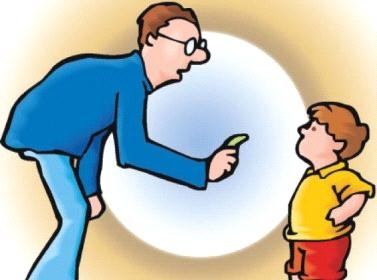 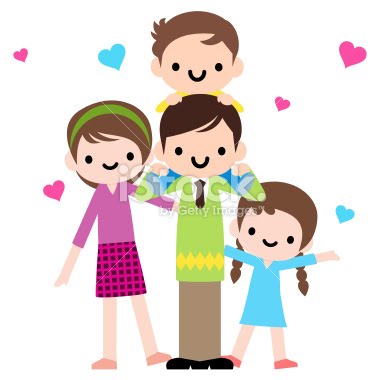 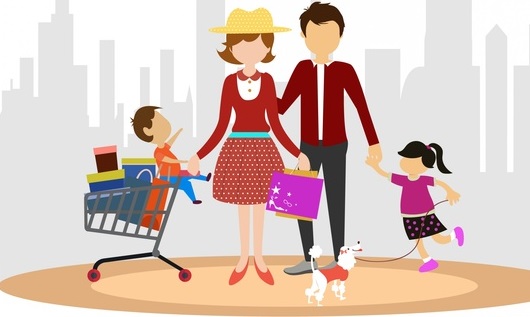 أثر الأسرة في بناء المجتمع
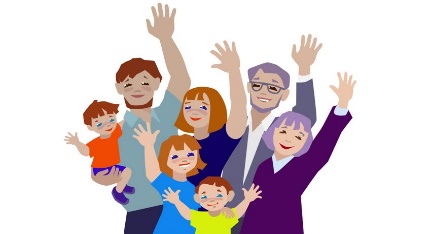 عرف؟
التوافق الأسري:
 هي حالة الوئام والانسجام التي تسود بين أفراد الاسرة جمعيا، فتنبني
 أفرادا صالحين يؤثرون بصورة إيجابية في بناء المجتمع.
       
  التفكك الأسري:
 هي حالة من التوتر وضعف العلاقات داخل الأسرة نتيجة إخفاق أحد الزوجين، مما ينعكس سلبا على بنية المجتمع وقوته.
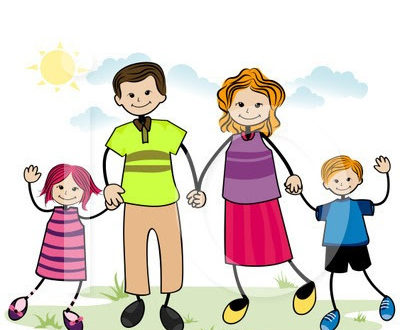 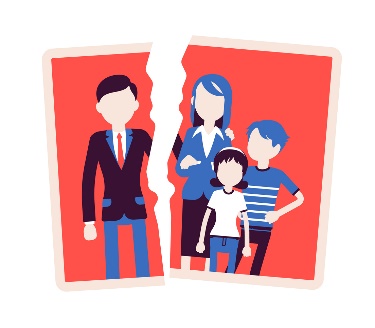 دور الأسرة في بناء شخصية الفرد
اذكر ؟
للأسرة دور كبير في بناء شخصية إيجابية فاعلة في المجتمع، ويسهم الوالدان بفاعلية في بناء شخصية أبنائهم بعمل ما يأتي: 
1- التحلي بالأخلاق الحسنة ليكونا قدوة لأبنائهم. 


2- تخصيص وقت مناسب للاجتماع بالأبناء والتحدث معهم. 


3- استخدام أسلوب الحوار والاقناع معهم.
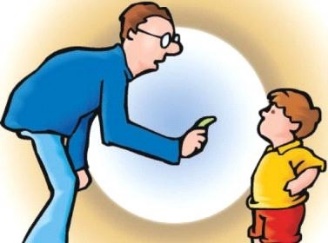 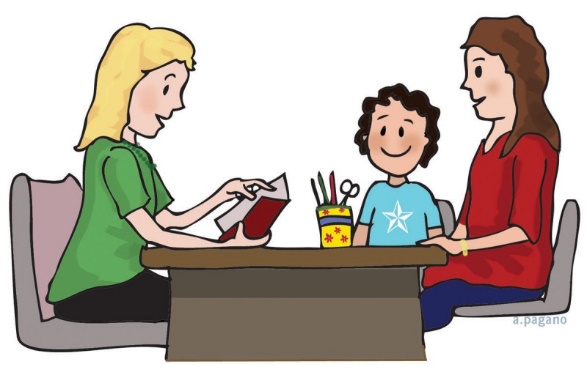 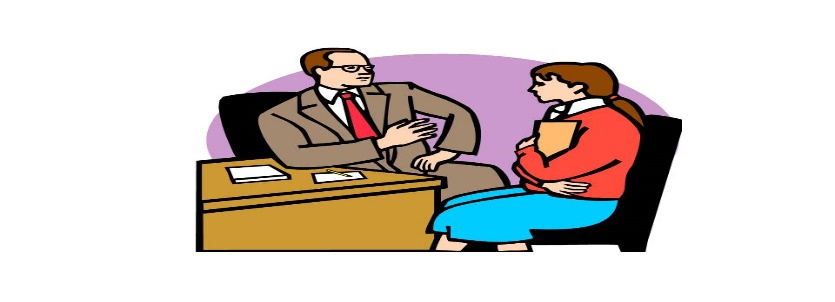